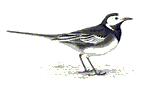 Bonnyrigg Primary School
Curriculum Event
Aims of this Evening
Curriculum
Term 1 plan
Curricular Areas
Routines
Expectations
Questions
Curriculum for Excellence
“Curriculum for Excellence aims to achieve a transformation in education in Scotland by providing a coherent, more flexible and enriched curriculum from 3 to 18.” 
– Education Scotland (2014)
Year Plan for Primary 4
Covers a range of outcomes over the year ensuring breadth, depth and progression in line with the principles of Curriculum for Excellence.
8 Curricular areas – Languages, Mathematics, Health and Wellbeing, Social Subjects, Sciences, Technologies, Expressive Arts and RME.
Ensures coverage for all learners.
Term 1 Plan for P4
Learning across the Curriculum
In line with Curriculum for Excellence, we will be allowing the children to have some say in the topics that they study over the year. Over the year there will be at least one science based topic, one topic with a historical focus and one with a geographical focus. Each term once classes have agreed their topic we will share it with you through the school termly newsletter, on Twitter.

The topics studied will enable children to use their skills developed in other areas of the curriculum.
Learning across the Curriculum
Interdisciplinary

The projects this term are: 

Getting to Know You
Growth Mindsets
Harvest Thanksgiving

The focus of each project will ensure that a balance of skills is
taught within Science, Social Subjects and Technology using
the experiences and outcomes of Curriculum for Excellence.
The topics studied will enable children to use their skills
developed in other areas of the curriculum.
Visible Learning
As part of our work on Visible Learning we have been continuing to develop the Language of Learning with pupils across the school.
Each class has been discussing what it means to be a good learner.  We have core  qualities which are linked to the Visible Learning Characters.
Once a term we have a Learning Gathering where the children meet to discuss their learning. Classes take turns to feedback to each other.
We aim to tweet about Visible Learning as much as possible.
Learning Council pupils are working on a dictionary, which will be issued to families when it is completed.
We continue to look at the brain and how it works and at mindsets (attitudes to learning).
Language and Literacy
Reading - Weekly reading, Reading Comprehension, reading for information, LAC research, Library visit. 
Spelling – SWST, weekly words, spelling activities, common words. 
Grammar – sentence structure, rules and vocabulary.
Writing – Functional, Imaginative and Personal.
Handwriting - Berol Cursive Script.
French – Routines, classroom commands, personal information, culture.
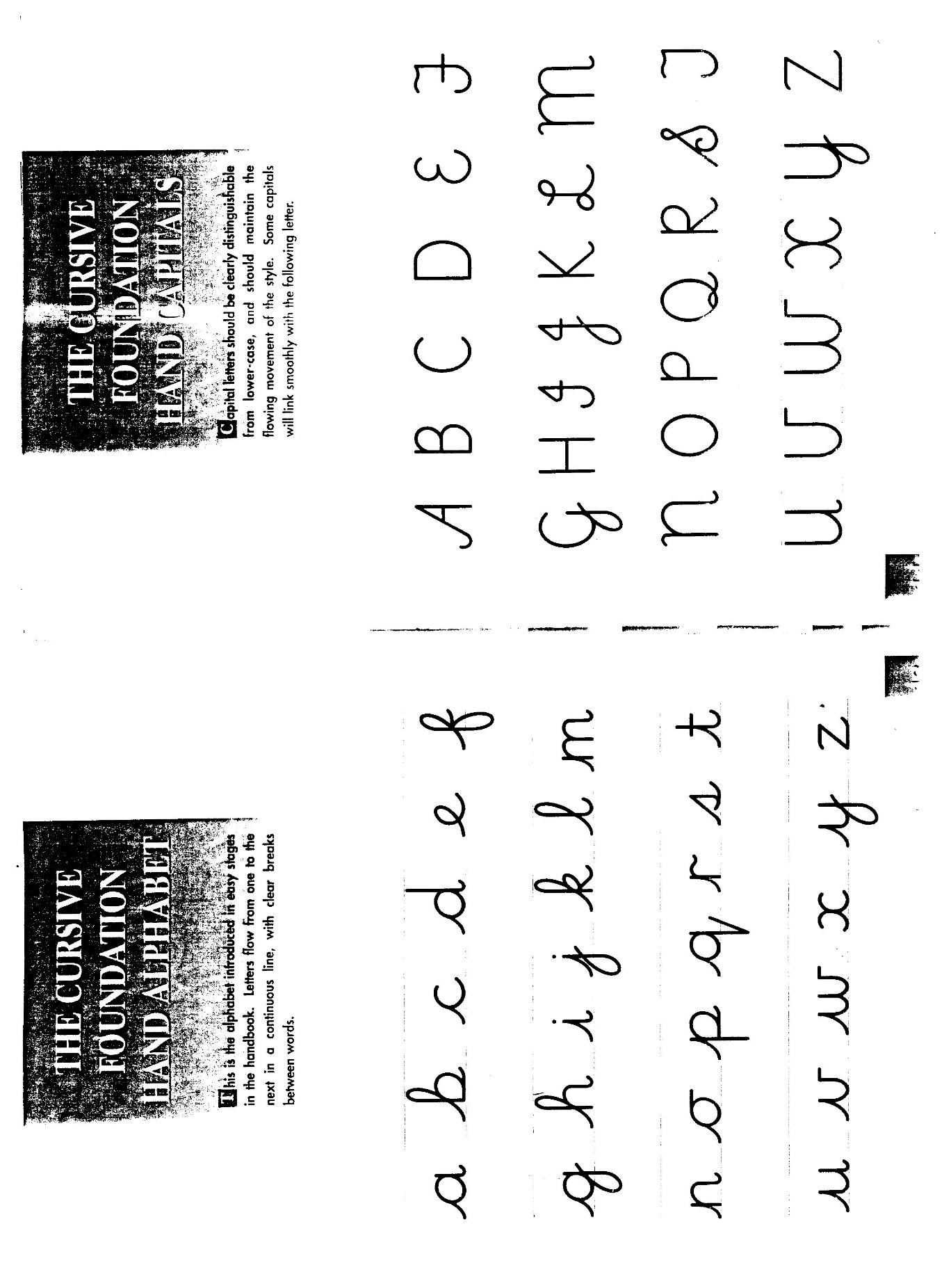 Numeracy and Maths
Children will have numeracy or maths opportunities on a daily basis.
Numeracy:  Estimating and Rounding, Place Value Multiplication and Division etc.
Maths:  Data Handling, Patterns, Time etc
Problem Solving will be part of Numeracy and Maths lessons.
Basic Facts.
Health and Wellbeing
The topics we will focus on in Health this session
are: 

Class and school expectations (Term 1)
Growth Mindsets (ongoing)
Cool in School – Relationships with each other and dealing with difficult situations
Staying Safe
Physical Activity (P.E.)
Health Week
Routines
Specialists
P4A
PE on a Monday with Mr Graham 
French on Tuesday and Wednesday with Miss Henderson 
PE on a Tuesday with Miss McKay
PE on a Thursday with Miss McGoldrick 


P4B
PE on a Monday with Mr Graham 
French on Tuesday with Miss Henderson 
PE on a Thursday with Miss McGoldrick 

	
Please ensure all belongings are labelled:  jumpers, gym kits, gym shoes, coats.
Money should always be sent in an envelope labelled with child’s name and class, amount and what it is for. Teachers do not handle money – it is sent to the school office.
Water bottles are to be filled with water only.
Requirements
All children are expected to wear a jacket to school in the winter months.
Earrings should be taken out or taped up for PE.
Gym kits are kept in school from Monday to Friday. 
We actively encourage school uniform and would appreciate your support with this.
Expectations
READY 

RESPECTFUL							SAFE 

To establish calm 
Inspired by ‘When Adults Change, Everything Changes’ 
Walking with pride 
Recognition Board – above and beyond
Useful Websites
School Website – www.mgfl.net/bonnyriggps
Parent Zone - www.educationscotland.gov.uk/parentzone
School Twitter - https://twitter.com/Bonnyrigg1
Education City – http://www.educationcity.com
Spelling City - https://www.spellingcity.com
Sumdog - https://www.sumdog.com

Children from P2-7 will receive individual logins for Education City, Spelling City and Sumdog.

Any questions?